REALIDAD PROBLEMÁTICA EMPRESARIAL
PERÚ EN EL MUNDO
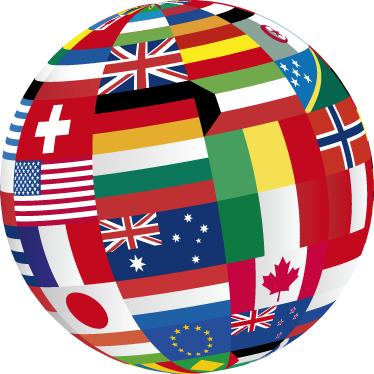 Perú lideró la región en crecimiento e inflación en la última década
Inflación anual promedio* 
2002-2013
Crecimiento promedio anual del PBI 
2002-2013
Fuente: FMI. Elaboración propia.
*Fin de periodo.
Los tiempos han cambiado
Crecimiento PBI
2005-2014
Fuente: BCRP. Elaboración propia.
4
La productividad del país ha quedado rezagada
Productividad total factorial
1989-2011
Fuente: BID. Elaboración propia.
*Promedio simple de  Argentina, Bolivia, Brasil, Chile, Colombia, Costa Rica, Ecuador, Guatemala, Honduras, 
México, Panamá, Perú, Paraguay, República Dominicana y Uruguay.
5
[Speaker Notes: Ya está con la data del BID.]
Exportaciones
Exportaciones no tradicionales
2005-2014
Exportaciones tradicionales
2005-2014
Fuente: BCRP. Elaboración propia.
*Proyección.
6
[Speaker Notes: Pueden ponerle un decimal por favor? ESTO NO SE HA HECHO TODAVIA --> (K) Ya está]
Casi la integridad de las exportaciones peruanas son tradicionales y con escaso valor agregado
Compuesto principalmente por los sectores maderero, pesquero y agropecuario
Compuesto en un 43% de cobre, y en menor proporción, harina de pescado, hierro y cinc, entre otros
EMPRESAS FORMALES EN EL PERÚ
Total de empresas: 1 521 312
Fuente: SUNAT
INFORMALIDAD
Porcentaje de micro y pequeñas empresas
informales, 2009-2013
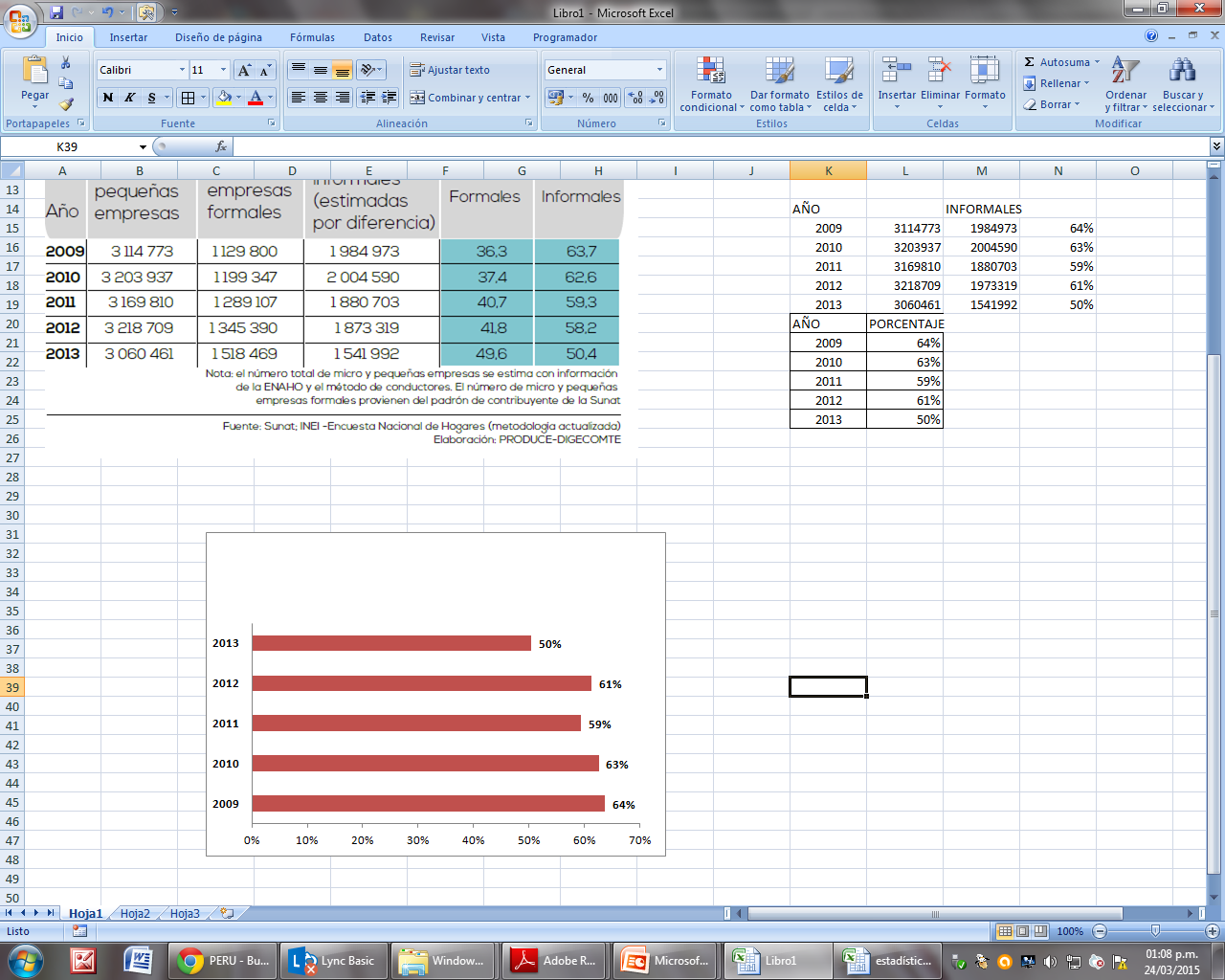 Fuente: PRODUCE
La inversión promedio en educación del Perú se encuentra aún en niveles muy bajos
Inversión promedio por estudiante  de secundaria (como % del PBI p.c.)
Inversión promedio por estudiante  universitario (como % del PBI p.c.)
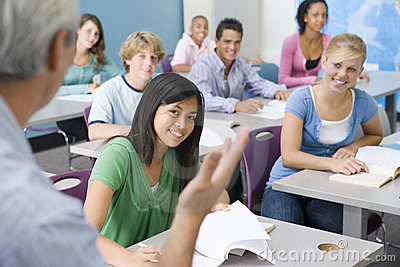 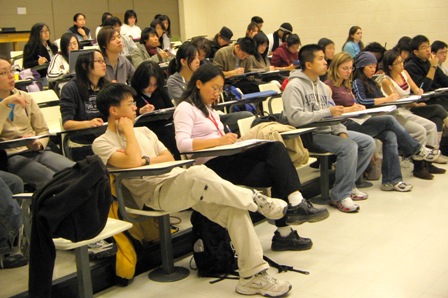 China  27%
Corea del Sur  23%
Chile  16%
Colombia  15%
Perú  9%
Chile  15%
Colombia  23%
Perú  8%
Y estas cifras han tendido a decrecer en los últimos años
“El Perú está muy rezagado en Investigación y Desarrollo”
Gasto en I+D como porcentaje del PBI y fuentes de financiamiento 
2010
Perú aún no cuenta con inversiones significativas en Investigación y Desarrollo (I+D)
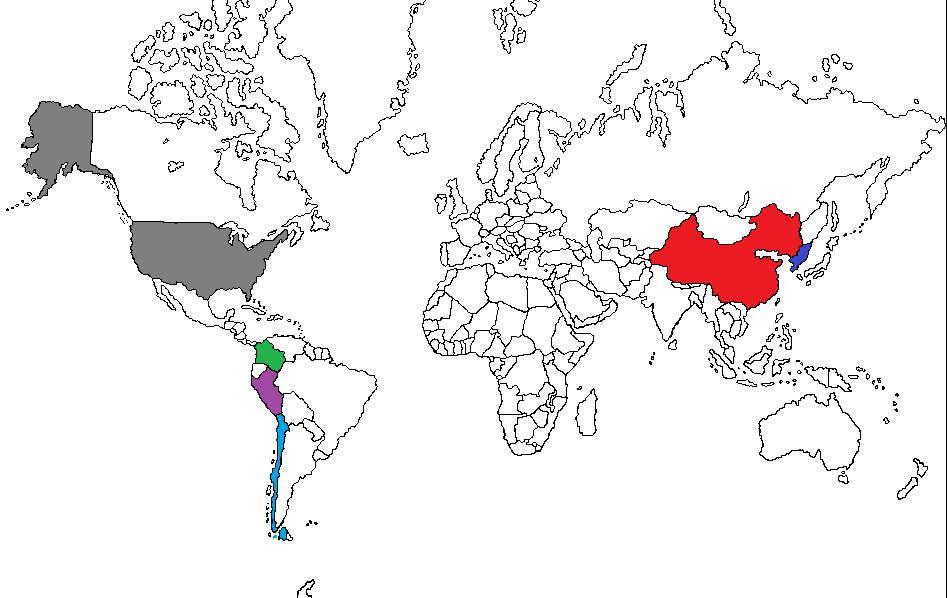 Inversión en I+D por país (% del PBI)
China
Corea del Sur
2.79%
1.6%
EE.UU.
1.5%
Colombia
(0.16%)
Perú(0.15%)
Chile y Colombia tienen una producción científica 1,300 y 500% mayor que la de Perú, respectivamente
Chile(0.42%)
Fuente: WorldBank (2011)
LA LIBERTAD
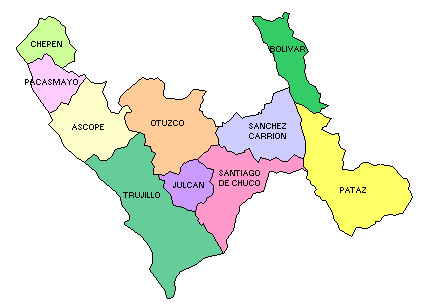 Empresas formales por estrato empresarial, en la Región La Libertad, 2013
Fuente: SUNAT
Índice de competitividad Regional, 2014
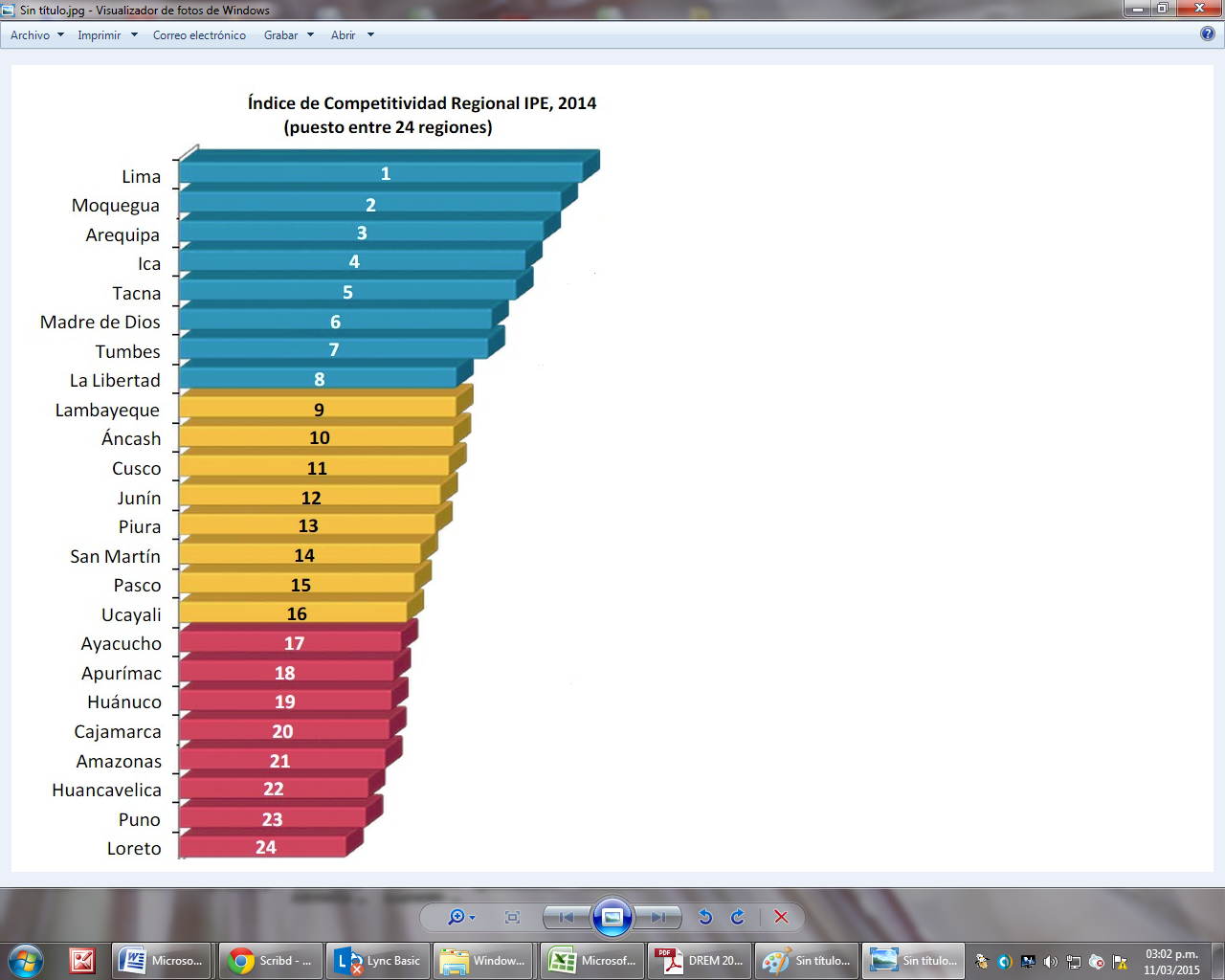 Puesto N° 8
Fuente: IPEI
Principales sectores  económicos Región La Libertad, 2013
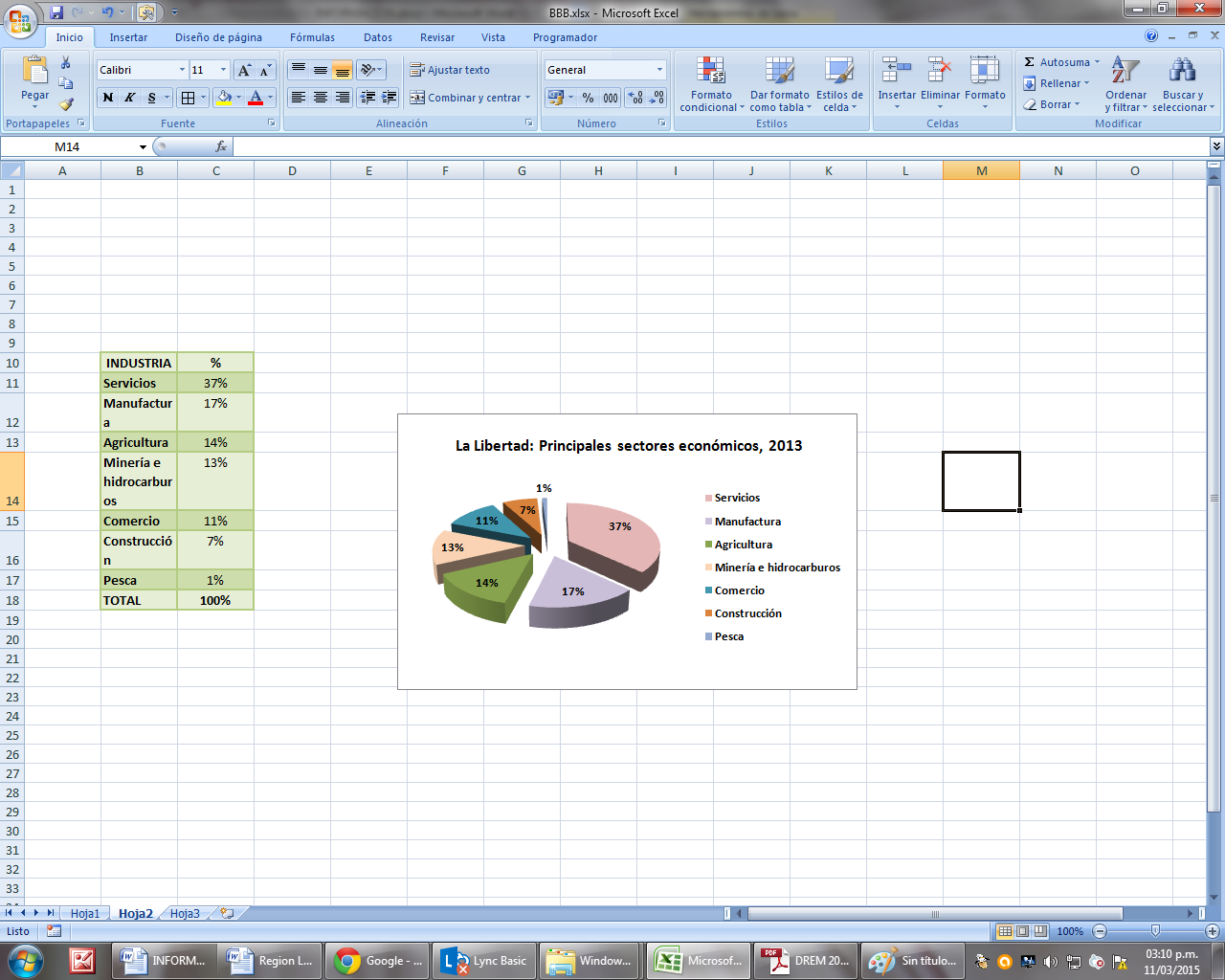 Fuente: SUNAT
Exportaciones de la Región La Libertad
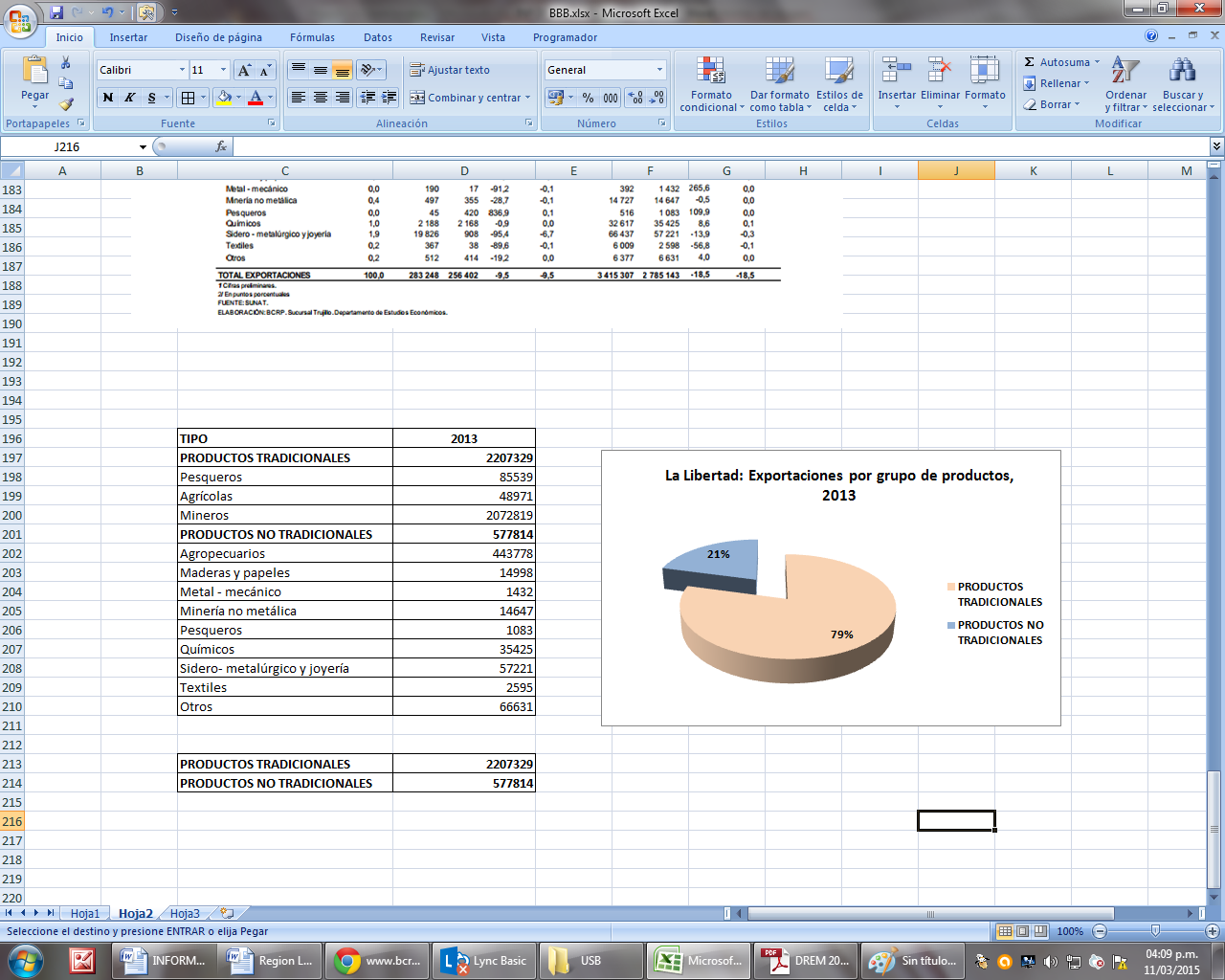 Fuente: SUNAT
Fuente: SUNAT
PROBLEMÁTICA EMPRESARIAL - Círculo Vicioso
DIFICULTAD DE ACCESO A FINANCIAMIENTO
LIMITADAS CAPACIDADES GERENCIALES
DEBILES ARTICULACIONES EMPRESARIALES
ESCASAS CAPACIDADES OPERATIVAS
LIMITADO ACCESO A INFORMACIÓN
POCA RESPONSABILIDAD SOCIAL EMPRESARIAL
USO INADECUADO DE TECNOLOGIAS
POCA INSERCIÓN EN EL MERCADO
BAJA
COMPETITIVIDAD
BAJA
PRODUCTIVIDAD
POCA
RENTABILIDAD
INFORMALIDAD
18
¿Qué es lo que el Estado viene haciendo?
LEY DEL IMPULSO AL DESARROLLO PRODUCTIVO Y AL CRECIMIENTO EMPRESARIAL
LEY N° 30056
20
PLAN NACIONAL DE DIVERSIFICACIÓN PRODUCTIVA
21
Los 3 Ejes del Plan Nacional de Diversificación Productiva
Eje 1
Facilitación de la diversificación productiva
Eje 2
Adecuación de regulaciones y simplificación administrativa
Mejorar el clima de inversiones a través de regulaciones optimizadas y trámites más eficientes con las entidades del Estado.
Ampliar la canasta exportadora a través de la corrección de fallas de mercado y de Estado en sectores con potencialidad.
Eje 3
Expansión de la productividad
Incrementar la productividad y reducir la heterogeneidad productiva entre empresas y regiones.
22
“Si buscas resultados distintos, no hagas siempre lo mismo”.

Albert Einstein
GRACIAS
Mg. Eco. Jury Calua Arroyo
jcalua@produce.gob.pe
RPC: 975368493
Oficina: 600084
Facebook: Dirección Mi Empresa – La Libertad
https://www.facebook.com/dmiempresalalibertad